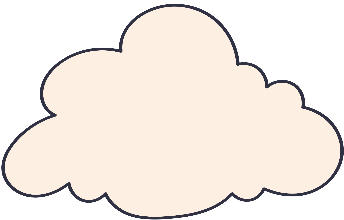 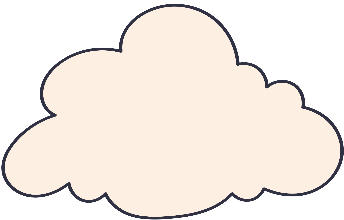 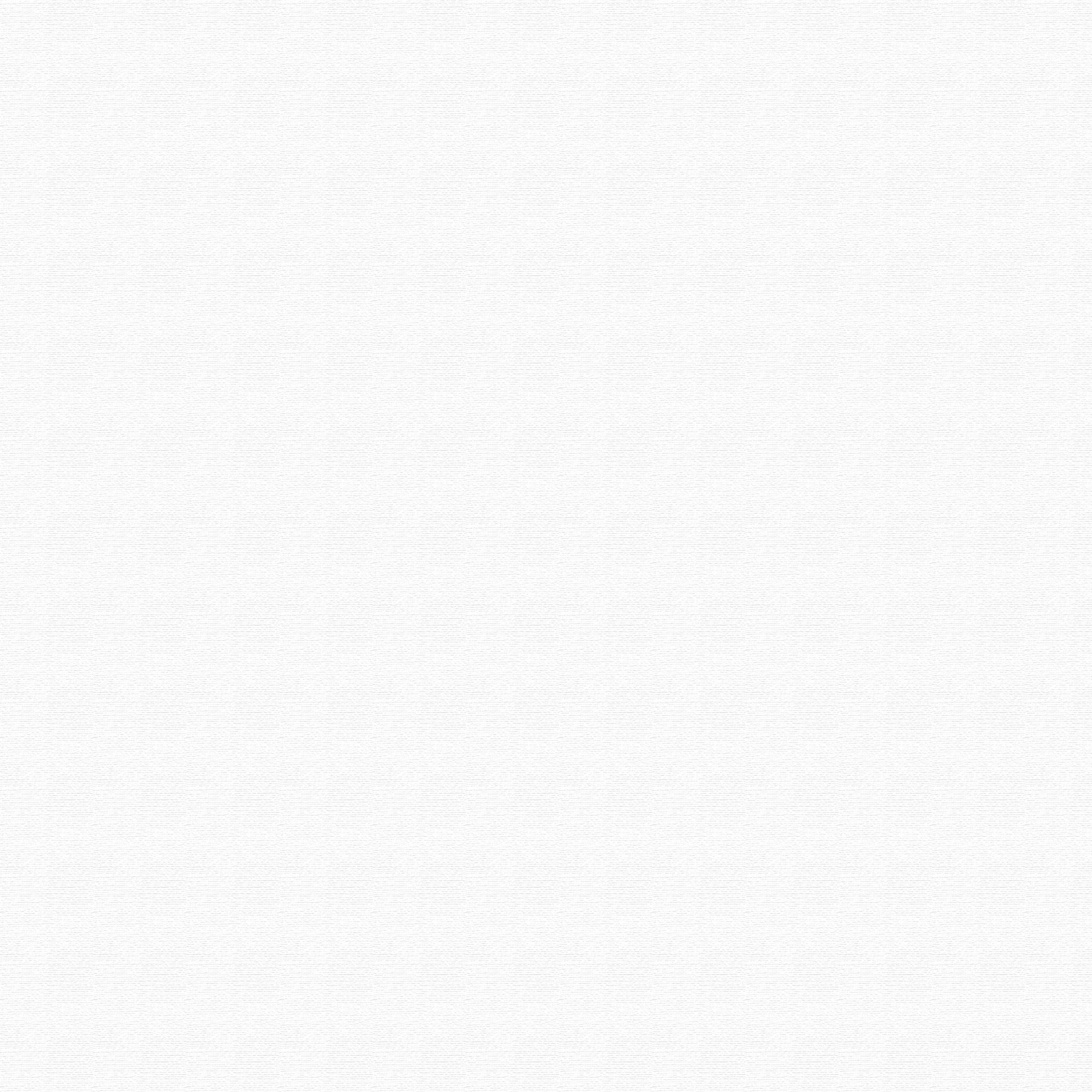 វិធីគុណ
ការគុណចំនួនដែលមានលេខមួយខ្ទង់
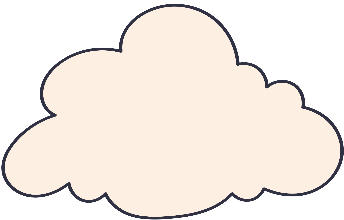 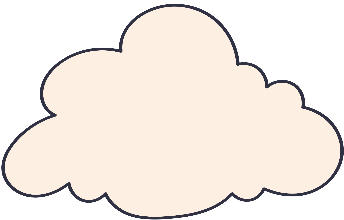 គណិតវិទ្យា ថ្នាក់ទី៣
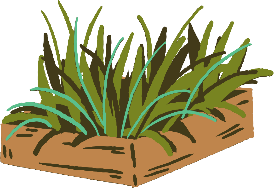 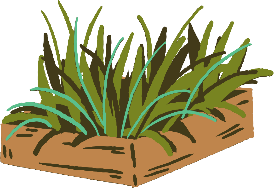 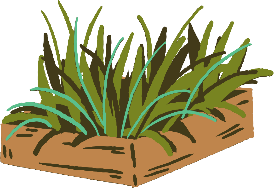 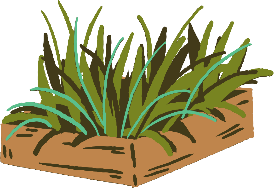 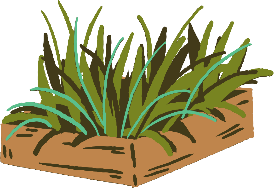 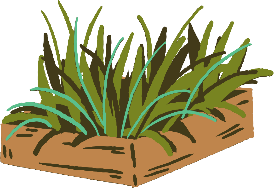 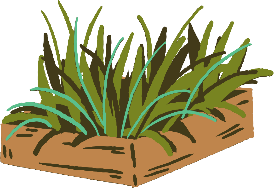 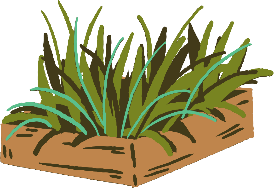 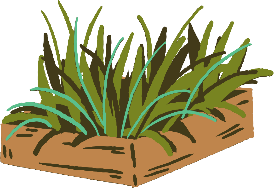 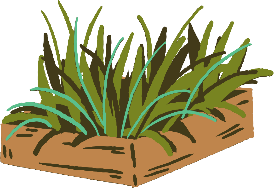 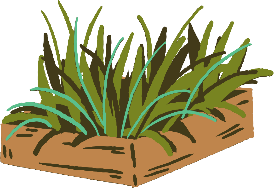 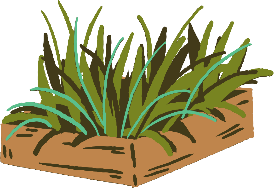 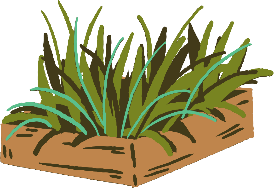 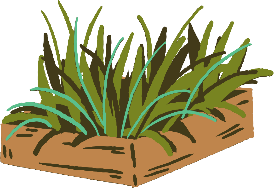 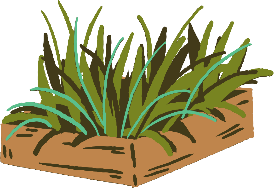 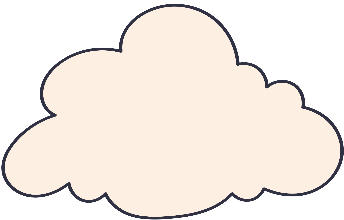 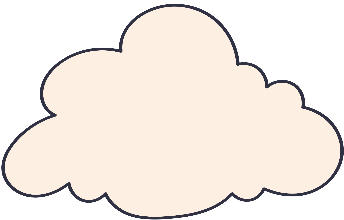 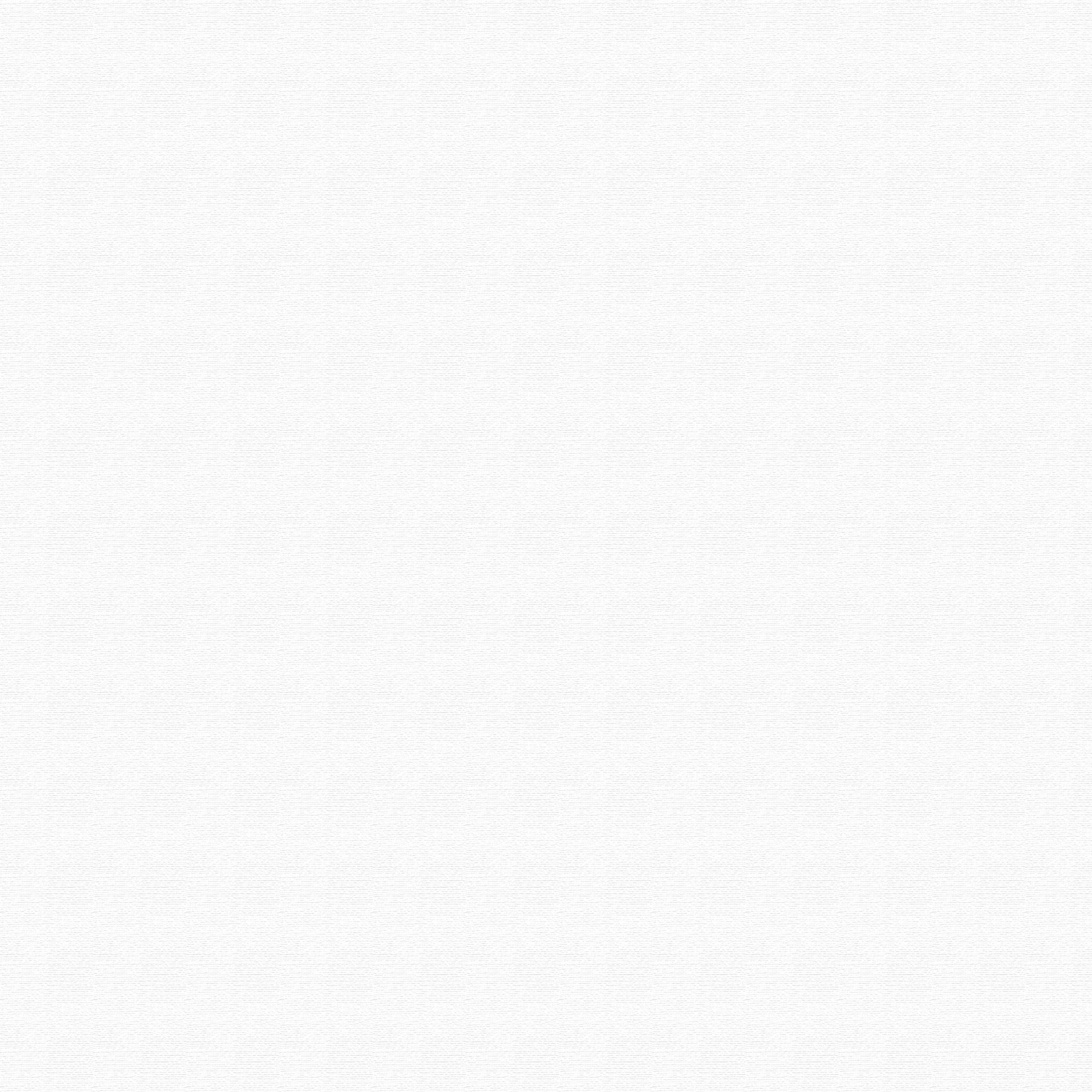 យើងមានផ្លែប៉ោម 3 ផ្លែ នៅក្នុងកន្ត្រកនីមួយៗ។ តោះយើងមករកចំនួនផ្លែប៉ោមសរុបនៅក្នុងកន្ត្រកពី 1កន្ត្រកទៅ 3កន្ត្រក តាមវិធីគុណ
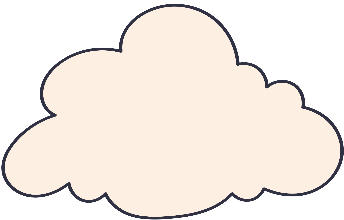 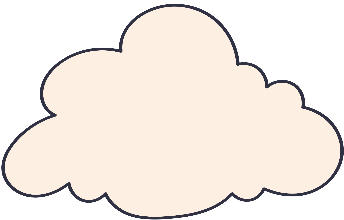 1 x 3 = 3
1 គុណនឹង 3 ស្មើនឹង 3
2 x 3 = 6
2 គុណនឹង 3 ស្មើនឹង 6
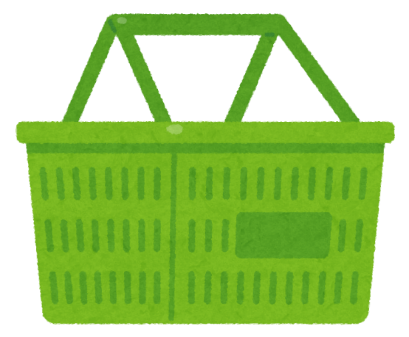 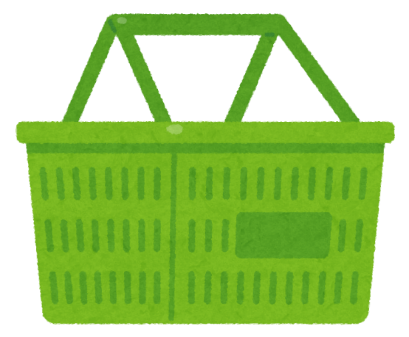 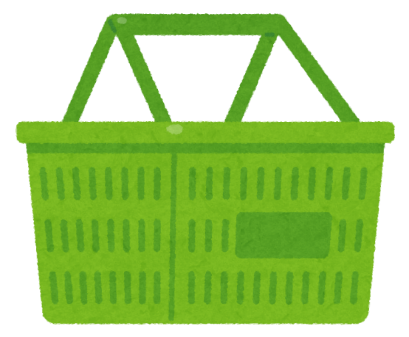 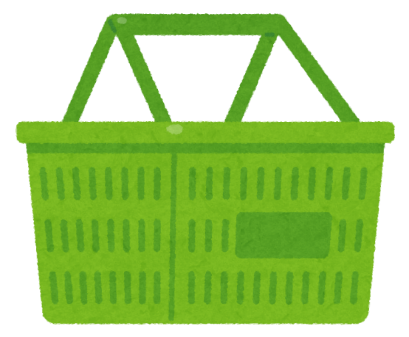 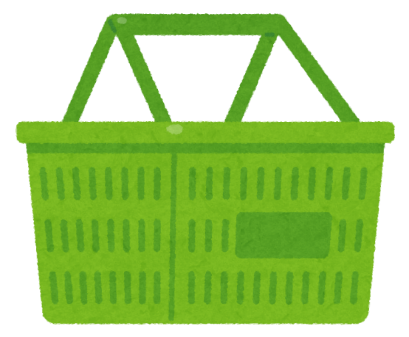 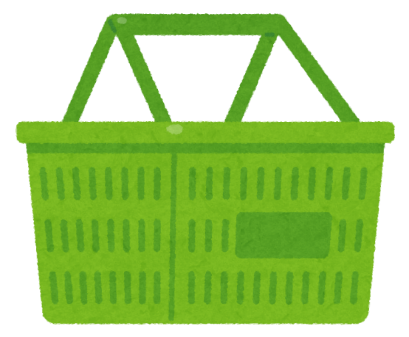 3 x 3 = 9
3 គុណនឹង 3 ស្មើនឹង 9
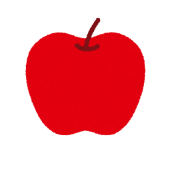 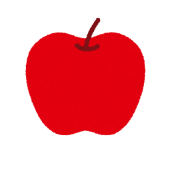 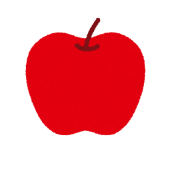 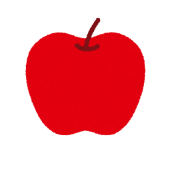 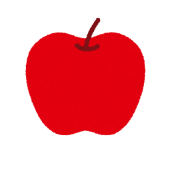 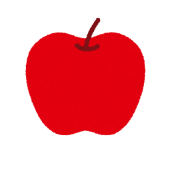 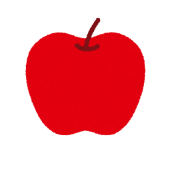 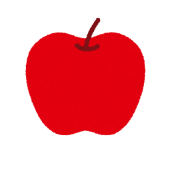 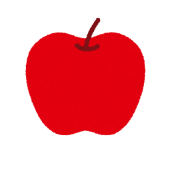 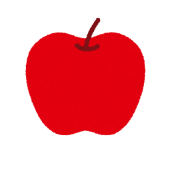 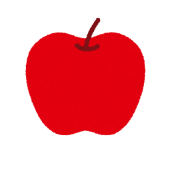 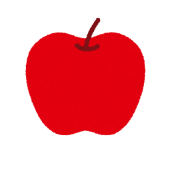 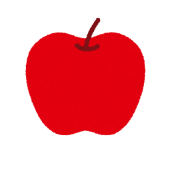 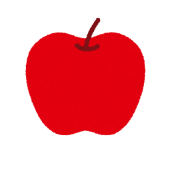 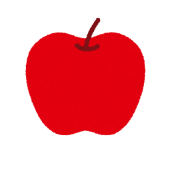 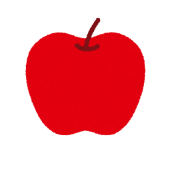 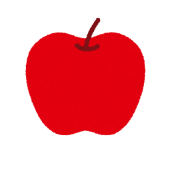 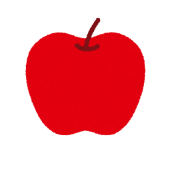 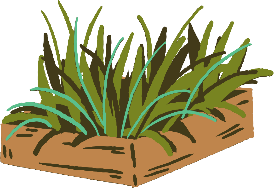 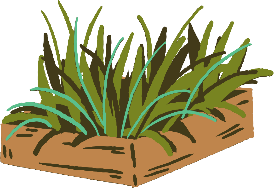 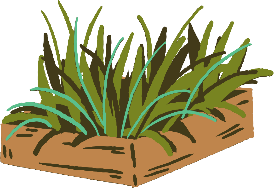 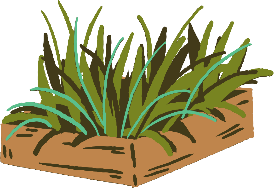 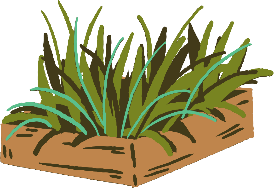 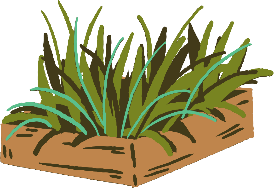 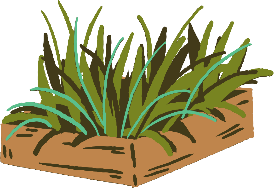 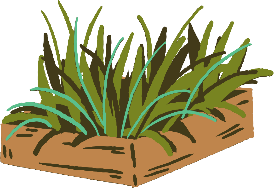 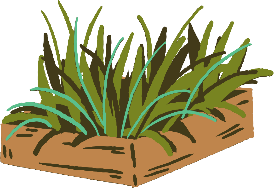 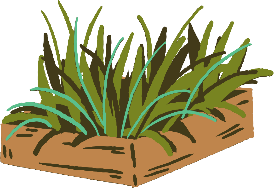 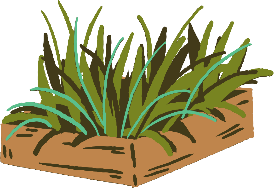 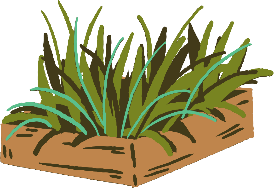 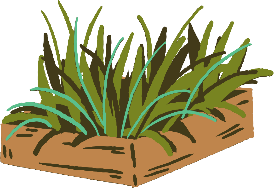 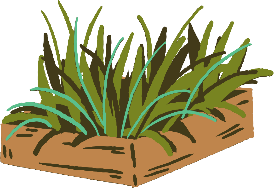 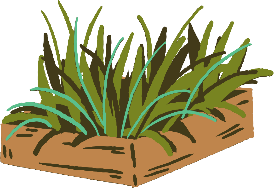 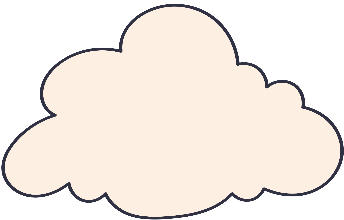 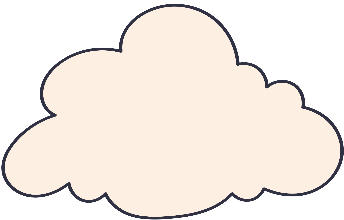 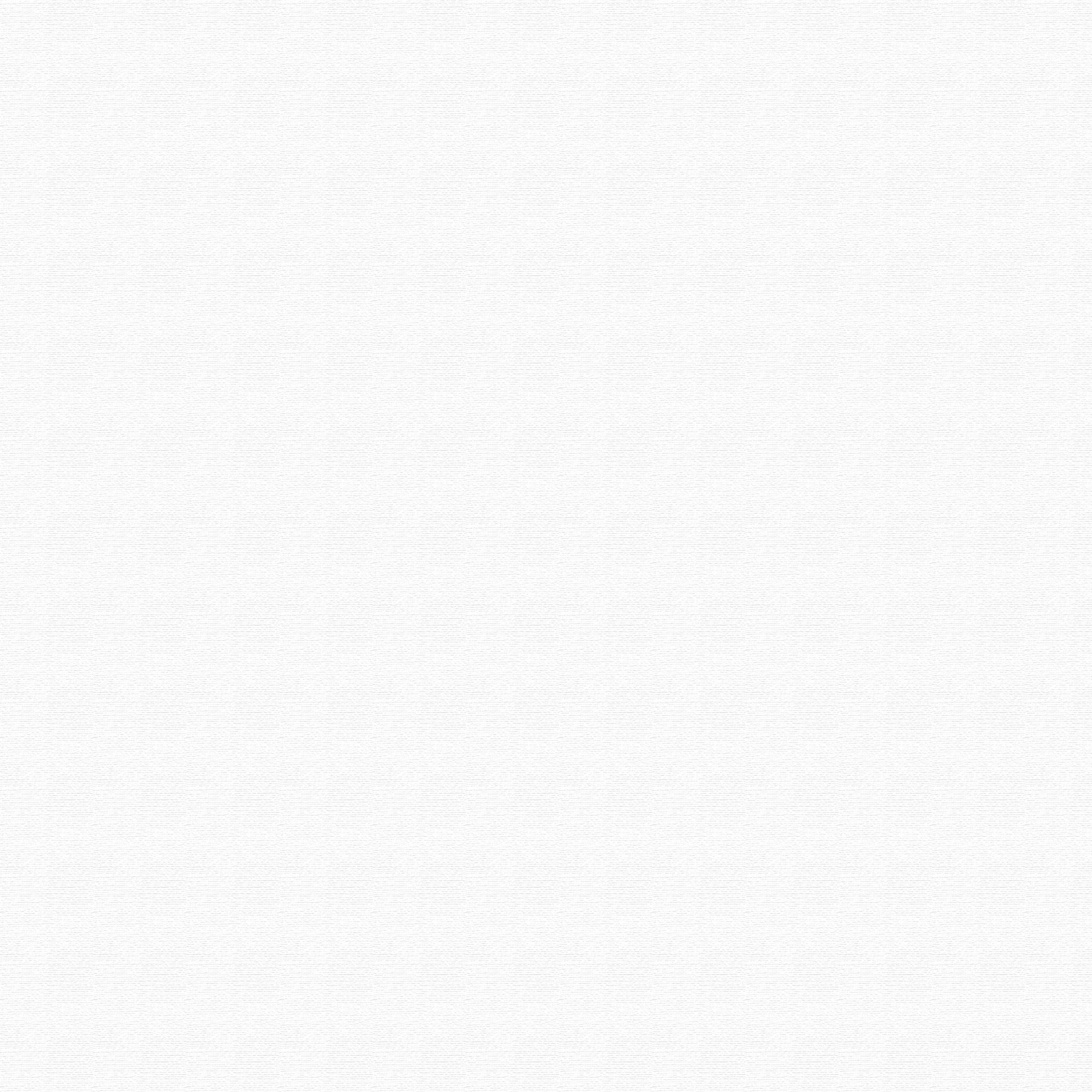 យើងមានផ្លែប៉ោម 2 ផ្លែ នៅក្នុងកន្ត្រកនីមួយៗ។ តោះយើងមករកចំនួនផ្លែប៉ោមសរុបនៅក្នុងកន្ត្រកពី 1កន្ត្រកទៅ 5កន្ត្រក តាមវិធីគុណ
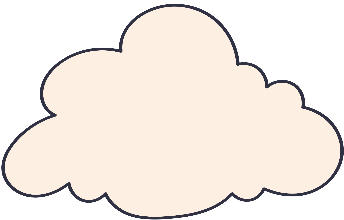 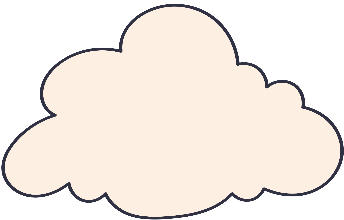 1 x 2 = 2
1 គុណនឹង 2 ស្មើនឹង 2
2 x 2 = 4
2 គុណនឹង 2 ស្មើនឹង 4
3 x 2 = 6
3 គុណនឹង 2 ស្មើនឹង 6
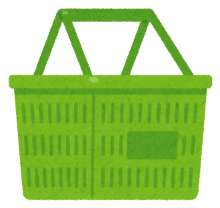 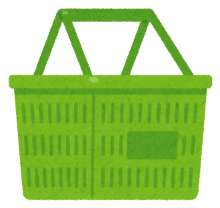 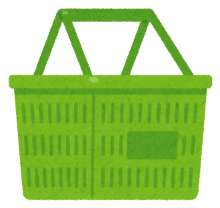 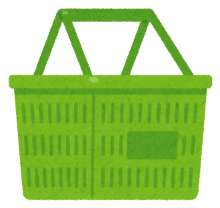 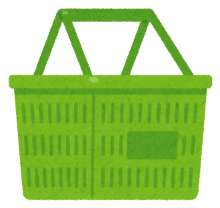 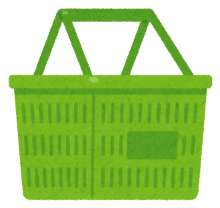 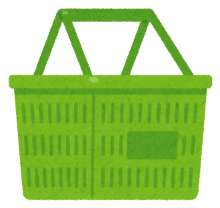 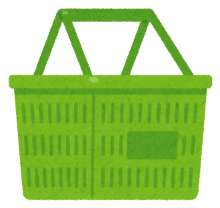 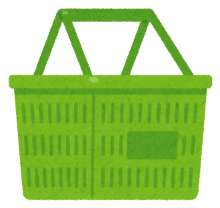 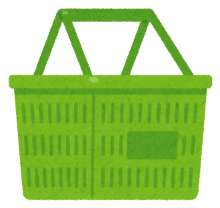 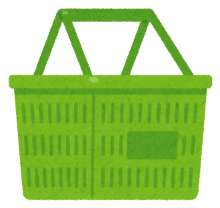 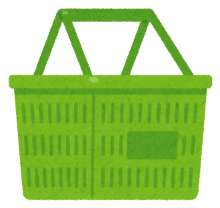 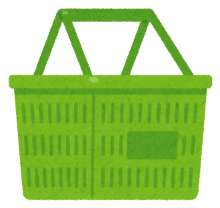 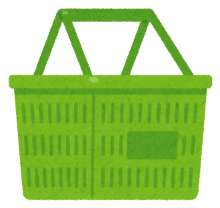 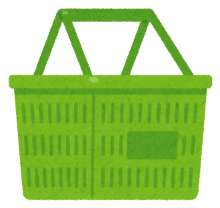 4 x 2 = 8
4 គុណនឹង 2 ស្មើនឹង 8
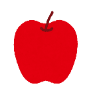 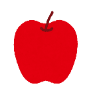 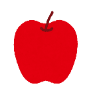 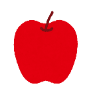 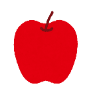 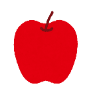 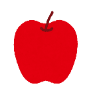 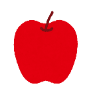 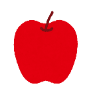 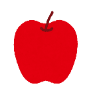 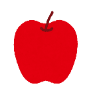 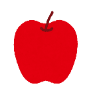 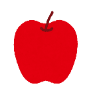 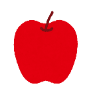 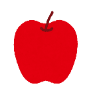 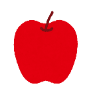 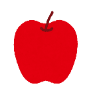 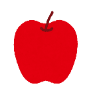 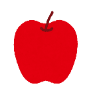 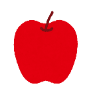 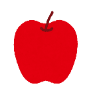 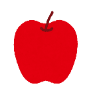 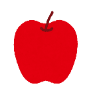 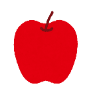 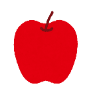 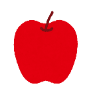 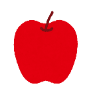 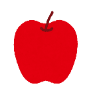 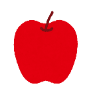 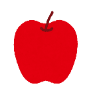 5 x 2 = 10
5 គុណនឹង 2 ស្មើនឹង 10
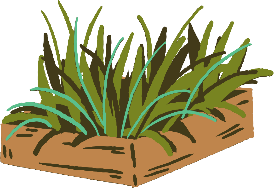 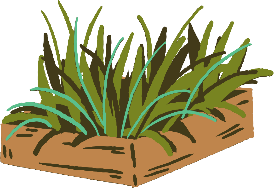 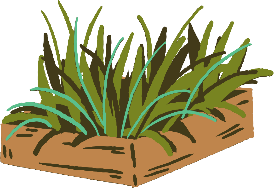 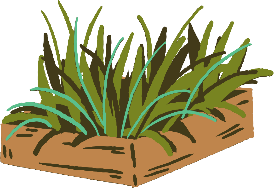 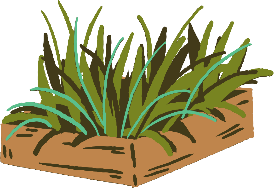 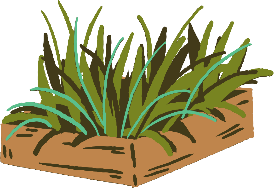 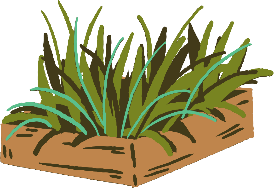 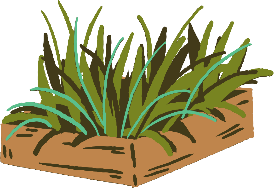 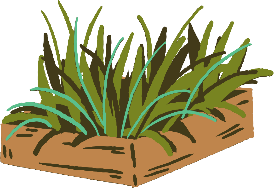 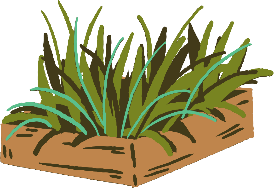 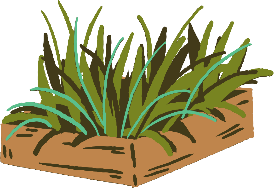 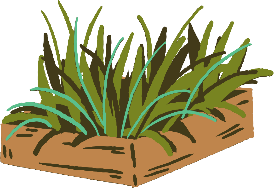 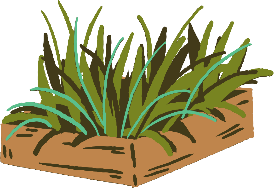 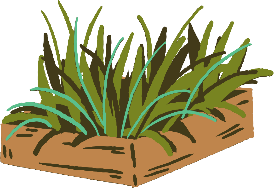 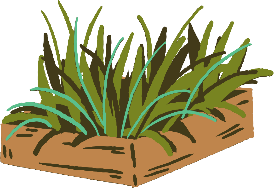 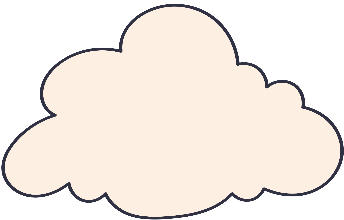 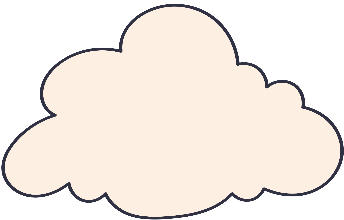 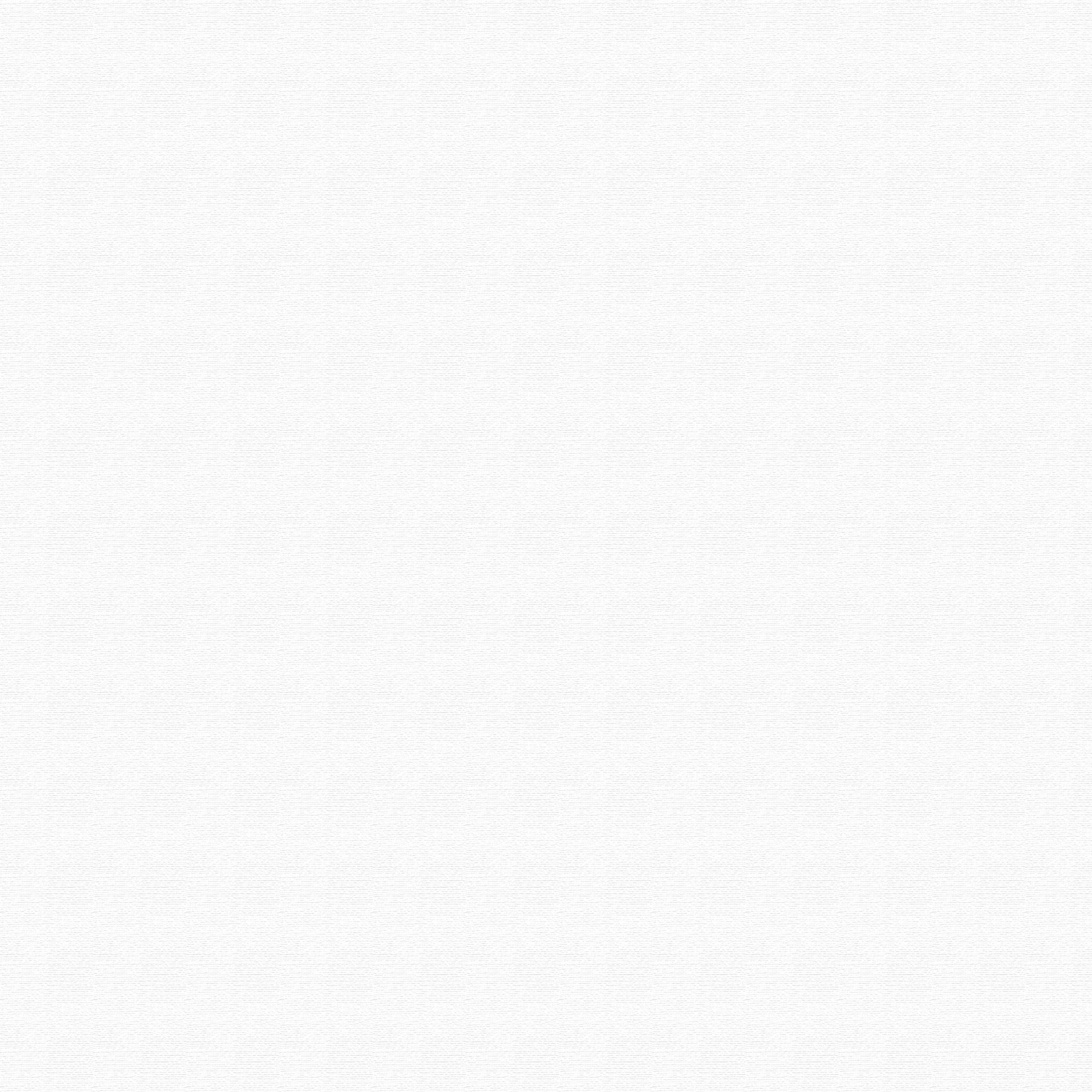 យើងមានផ្លែប៉ោម 4 ផ្លែ នៅក្នុងកន្ត្រកនីមួយៗ។ តោះយើងមករកចំនួនផ្លែប៉ោមសរុបនៅក្នុងកន្ត្រកពី 1កន្ត្រកទៅ 3កន្ត្រក តាមវិធីគុណ
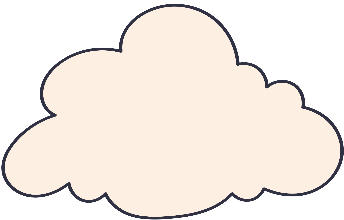 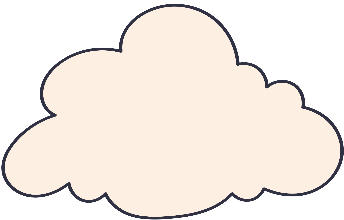 1 x 4 = 4
1 គុណនឹង 4 ស្មើនឹង 4
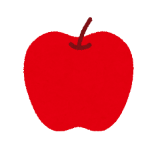 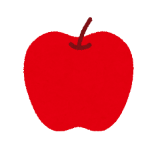 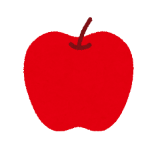 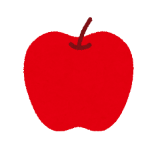 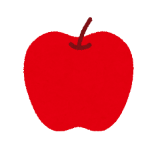 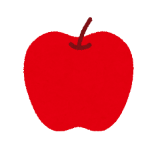 2 x 4 = 8
2 គុណនឹង 4 ស្មើនឹង 8
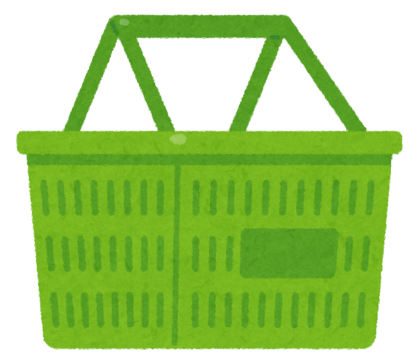 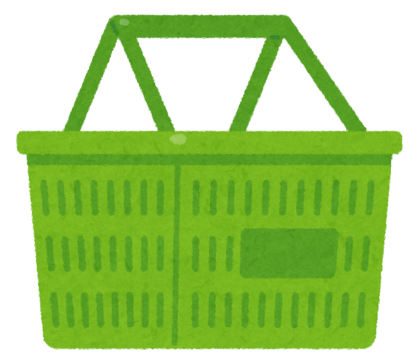 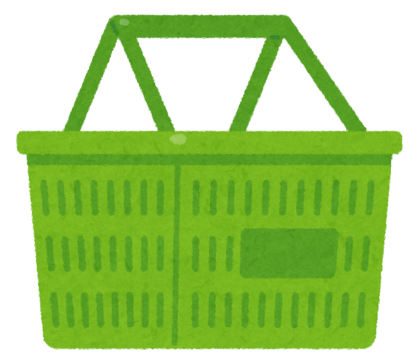 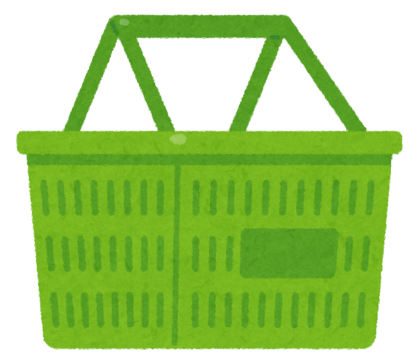 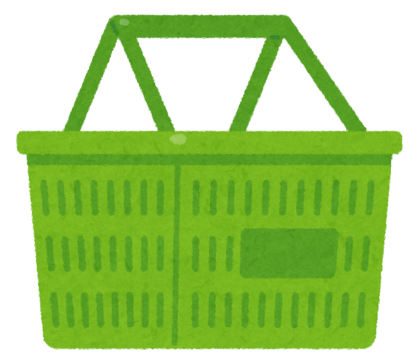 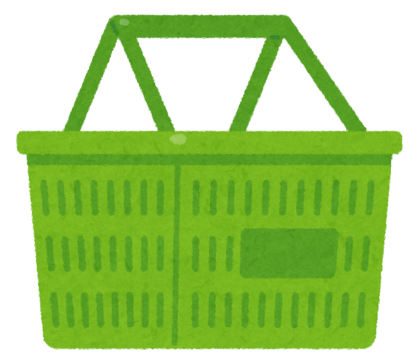 3 x 4 = 12
3 គុណនឹង 4 ស្មើនឹង 12
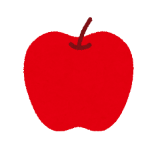 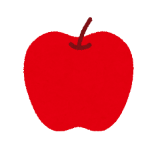 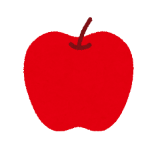 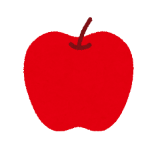 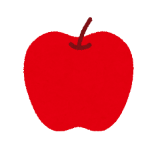 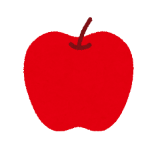 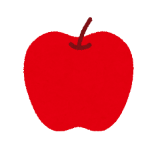 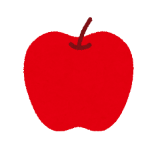 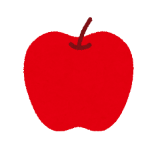 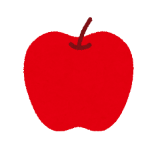 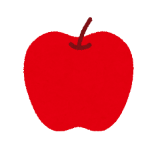 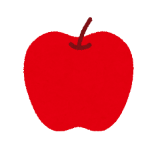 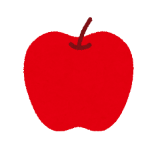 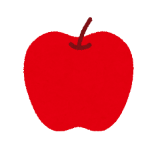 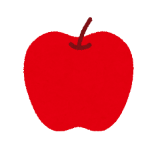 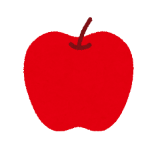 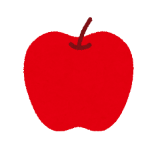 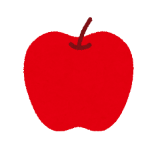 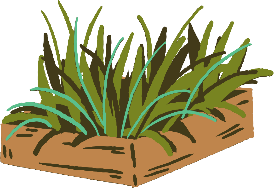 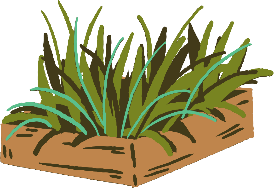 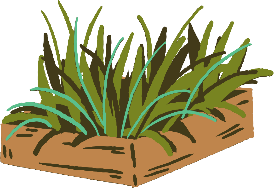 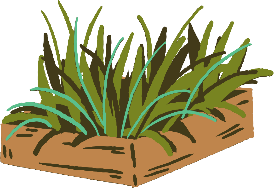 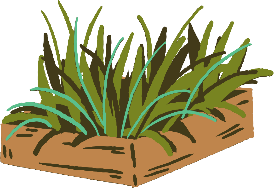 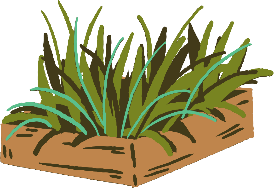 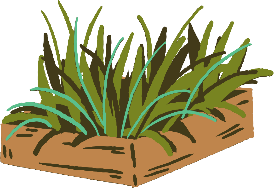 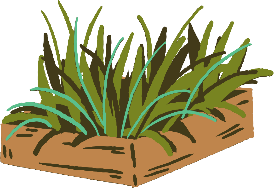 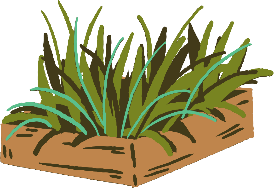 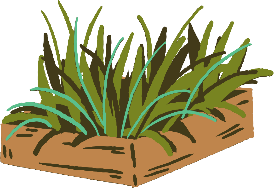 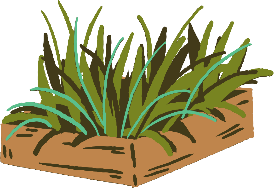 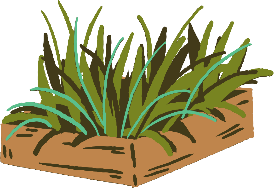 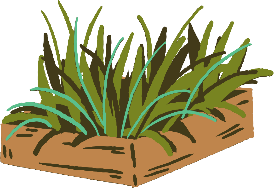 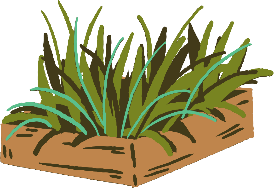 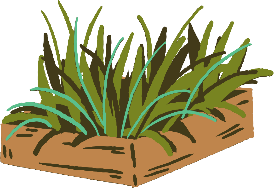